臨時休診について
諸事情により当面の間、
第3日曜日を休診とさせていただきます。

臨時休診は不定期に変更する可能性がございます。詳しくは診療カレンダーをご確認ください。
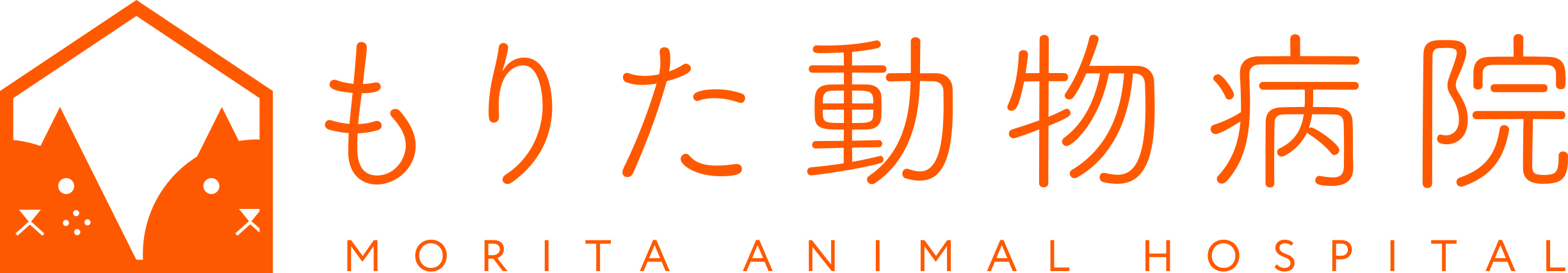 年末年始の休診について
1月1日(月)・1月2日(火)・1月3日(水)
終日休診とさせていただきます。

それに伴い、
1月4日(木)
振替診療とし診察を行います。
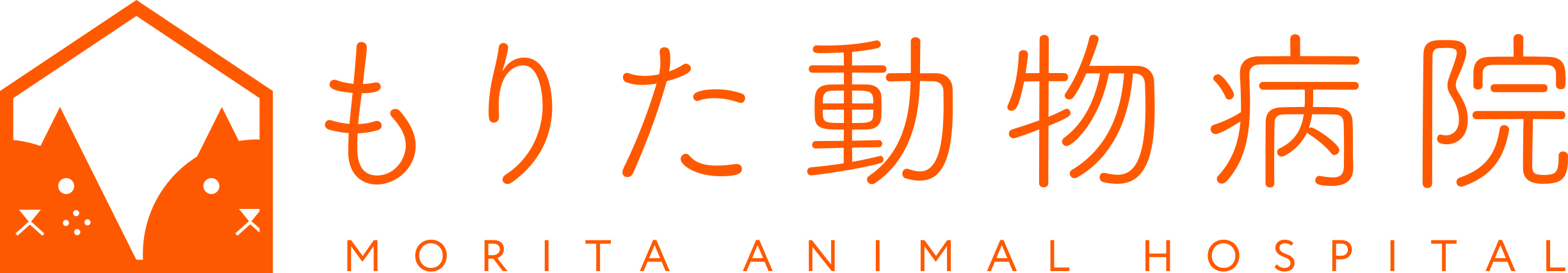